Governor’s Crime Commission
DPS and STATE  Subrecipient Training

September 21, 2022
[Speaker Notes: PARIS:
 
“Good Morning and welcome to the GCC DPS and STATE Sub Recipient Training!
 
Before we begin, please note this session is being recorded- Please mute yourself and if you do not wish to be recorded, please turn off your camera.]
WELCOME
and 
INTRODUCTIONS
2
[Speaker Notes: PARIS:
 
“My name is Paris Baker, and I am a Grants Administrator here at the Governors Crime Commission, and I will be your moderator for this session.  In this session we will share information on the process between GCC, DPS, State Agencies, and those who are Project Directors.
 
At the end of the presentation there will be opportunities for Q&A.
 
Please feel free to also type questions in the Chat box. 
 
Also, note that Jason Wimmer is GCC’s Grants Management Director.
 
Our Grants Administrators for this presentation will be Jackie Ray and Brenda Washington.”]
Title						Page No.
 
Title Page…………………………………………………………………………	Page 1
Welcome and Introductions…………………………………………….	Page 2
Table of Contents…………………………………………………………….	Page 3
Grants Enterprise Management System (GEMS)………………	Pages 4-7
Required Reporting …………………………………………………………	Pages 8-13
Site Visits…………………………………………………………………………	Pages 14-15
Title Page…………………………………………………………………………    Page 16
Fiscal Responsibility…………………………………………………………	Pages 17-22
Budget Monitoring, Reimbursements, & Documentation..	Page 23-29
Know your BD-701…………………………………………………………..	Pages 30-34
Deadlines and Limitations………………………………………………..	Pages 35-38
Q&A…………………………………………………………………………………	Page 39
Grants Administrators Directory……………………………............	Pages 40-41
Farewell………………………………………………………………….………..	Page 42
Table of Contents
3
[Speaker Notes: PARIS:

“Here is the index for this presentation and I will now turn the presentation over to Jackie.”]
GRANTS ENTERPRISE MANAGEMENT SYSTEM
4
[Speaker Notes: JACKIE:
 
“Thank you, Paris.  (I am JR, a GA with the GCC).  “During this presentation, we will review GEMS, budget and non-budget adjustment guidelines, required reporting, and site visits.”
 
“We will begin with GEMS, which is the Grants Enterprise Management System. As you know, GEMS is the system used for all things pertaining to your grants as well as providing and uploading documentation related to your grant.”]
GEMS TRAINING CONTENTS
**All persons needing GEMS access must obtain an NCID through https://ncid.nc.gov

ADJUSTMENT RULES & TIPS

BUDGET ADJUSTMENTS
Match and Surplus

NON - BUDGETARY ADJUSTMENTS
Grant period extension
Personnel adjustment
Project Adjustment (also known as a scope change)
5
[Speaker Notes: JACKIE:
 
“While we know there is a concurrent presentation on the detailed use of GEMS, we want to make sure those of you attending this breakout session will have familiarity with GEMS as well. In particular, we’ll discuss who needs access to GEMS, how to get access, some of the things you can do in GEMS, and how you will do it.”
 
“All key personnel charged with ensuring that grant funds are administered properly must obtain access to use GEMS by acquiring an NCID account using the NCID website in RED print.”
 
“Some of the things you can do in GEMS include organizational role changes, updating your SAMs expiration, attaching contracts related to your project, submitting budget adjustments, and submitting/completing all required project reports.”]
BUDGET GUIDELINES
When is a budget adjustment necessary?  
When you know your spending plan needs a change
Prior to making any purchases
Once purchased, a budget adjustment will be submitted for approval
What is an appropriate reason? (examples)
Must move project forward under conditions agreed to in award
Allowable, Allocable, Reasonable, and Necessary for the sole purpose of the project according to the application
6
[Speaker Notes: JACKIE:
 
“Anytime there is a financial change within the scope of your project utilizing Federal funds, a budget adjustment must be submitted and approved by GCC.”
 
“As listed in the previous slide, Non-budgetary Adjustments are required for personnel changes, grant extensions, and project adjustments.”  
 
“We want to remind you of a new policy we have in place regarding funding carried over from YR 1 to YR 2 budgets which affects all new grants which opened in Oct. 2021. When you prepare to move YR 1 funds over to YR 2 of your grant, you will not be able to carry over any excess (or surplus) funds from YR 1 to YR2. Any excess funds remaining from YR 1 will be reverted back to the state.”
 
“It is important for PDs and PMs to continually monitor your budgets and spending utilizations in order to spend down allocated grant funds.”]
Match and Surplus
Surplus contains Federal Share only

When a line is deleted with match attached

Match must be met by end of the project period

If match is not met, federal funds tied to that match will require a refund back to GCC
7
[Speaker Notes: JACKIE:
 
“Keep in mind, the Surplus line of your budget adjustment only contains the Federal Share amount. If you draw down funds from the Surplus line, you must include the Match for the amount of funds you draw down.”
 
“This is very important to note because if you do not meet your Match, you will have to refund to GCC the Federal Share amount, not the Match amount, that you did not meet.”
 
“As always, please consult with your GM if you have questions about submitting budget or non-budget adjustments.”]
REQUIRED REPORTING
8
[Speaker Notes: JACKIE:

“Required Reporting”]
Acronyms
9
[Speaker Notes: JACKIE: 

“Here is a list of useful Acronyms.”]
First reports to complete in GEMS
NOTE:  A revised SAR is required if changes are made to the initial report.
10
[Speaker Notes: JACKIE:
 
“So, now you have a Grant!”
 
“In order to properly manage spending those Federal funds and to provide accurate documentation of program objectives and allowable expenditures, the process starts with initiating your reporting documents in GEMS and for VOCA grants, in the OVC payment system.”]
11
[Speaker Notes: JACKIE:
 
“Make sure you submit all required reports on/before the due dates listed to avoid having your organization being placed on a GEMS Hold which will prevent you from submitting any reimbursements.”
 
“Please utilize the Office of Justice Programs OVC website listed here for your quarterly PMT reports. It is recommended to use Google Chrome browser for better optimization for accessing your reports.”]
Project Progress Reports
Due in GEMS prior to the approval of September expenses.
12
[Speaker Notes: JACKIE:
 
“All Project Progress reports must be completed at the end of each grant year.  Before your final reimbursement is approved your final Project Progress Report MUST be submitted and reviewed by your Grants Administrator.”]
STOP VAWA Report
Note:  Only required with VAWA Grants
13
[Speaker Notes: JACKIE: 
 
“Keep in mind when submitting your VAWA Reports, please ensure they VALIDATE before submitting them to GCC or your Grants Administrator will have to return it for modifications required.”]
SITE VISITS
14
[Speaker Notes: JACKIE:

“Now we will discuss Site Visits.”]
SITE VISIT
Required one time within your two-year grant period to ensure programmatic objectives and fiscal responsibilities are in line with the grant objectives and fiscal requirements from DOJ
Pre-site visit documents
Participant monitoring form
Site Visit attendance form
Completes Site Visit Monitoring Form
15
[Speaker Notes: JACKIE:
 
“HERE IS WHAT YOU CAN EXPECT FROM YOUR GRANTS ADMINISTRATOR AS IT RELATES TO YOUR SITE VISIT:”  
 
“Expect your GA to … 1. Be on time
2. Be helpful3. Assist you with ensuring all your policies and procedures are in place”
 
“As a reminder, for grants opening in 2021 site visit on VAWA and JJ grants are required.”

“Remember the WHO, WHAT, and WHY.”	
“Who should attend site visits – PD, PMs, FOs.”
“What is the purpose of site visits – To review programmatic processes and fiscal oversight.”
“Why are site visits required - To assure you are meeting grant objectives and fiscal requirements as set forth by DOJ and to better understand the project to provide guidance throughout the POP.”
 
“As you know, this year, due to COVID, we conducted our site visits virtually.  Thank all of you, again, for being flexible and adaptable to this process of meeting virtually and for allowing us, as your pass-through entity, to be able to see the grants funds in use and conduct programmatic and financial reviews of your programs.” “Now back to Paris.”]
16
[Speaker Notes: Paris:
 
“Thank you, Jackie.
 
“Now I will turn it over to Brenda.”]
FISCAL  RESPONSIBILITY
17
[Speaker Notes: BRENDA:
 
Thank you, Paris.  Good morning, everyone, I am Brenda Washington, one of the Grants Administrators here at GCC.  I will be discussing the Fiscal Responsibility as it relates to Grant Management.  
 
“There are numerous parties that play key roles in the fiscal responsibilities in managing the grants from the planning phase to the closeout of the grant:  
 
1. Project Directors
2. Finance Officers
3. State Controller/Fiscal Officer
4. Authorizing Official/Organization Administrators
5. And you have the Grants Administrators here at GCC
 
Now, I will briefly review the roles and responsibilities of these key players.”]
PROJECT DIRECTOR
Responsible for execution of the project
Overall management of programmatic and fiscal obligations-budget monitoring
Completes required reports including performance/ progress reports
Primary point of contact with GCC and the budget knowledge expert 
Completes budget adjustments in GEMS
18
[Speaker Notes: BRENDA:  
 
“The Project Director is responsible for the execution of the project from the planning phase through the closeout of the grant.”
 
“They are responsible for the overall management of the programmatic and fiscal obligations.”
 
“The Project Director is the budget knowledge expert and is responsible for monitoring the budget and completing budget adjustments in GEMS.”
 
“The Project Director completes the required annual performance reports and the quarterly progress reports.”
 
“The Project Director is the main point of contact with GCC.”]
FINANCE OFFICER
Provides financial oversight of project

Agency financial policies and procedures

Federal financial policies and procedures

Approves budget adjustments and reimbursements in GEMS
19
[Speaker Notes: BRENDA:
 
“Finance Officer is the knowledge expert on the financial affairs of the grant.”
 
“They provide financial oversight of the project.”
 
“They know the agencies and federal financial policies & procedures.”
 
“They are responsible for approving budget adjustments and reimbursements in the GEMS system.”
 
 “They should have a strong working knowledge of all things financial related to the grant.”]
STATE CONTROLLER
Contact who assists the Project Director in preparing the supporting documentation for the expenditures to be submitted for reimbursement

Submits the reimbursements to GCC through GEMS.

Issues the reimbursement payments from the fiscal office
20
[Speaker Notes: BRENDA:
 
“The State Controller’s Office is the main point of contact for the Project Director when preparing the supporting documentation for the expenditures to be submitted for reimbursement.”
 
“The Controller’s Office submits the reimbursements to GCC through GEMS for the sub-recipient.”
 
“They issue the reimbursement payments from the Fiscal Office.”
 
 “I will discuss the controller responsibilities for reimbursements in more in detail later in the presentation.”]
Organization Administrator
Submits all SAM updates in GEMS
Approves all requests for organization roles (AO, FO, PD)
Assigns AO, FO, and PD to open projects
Approves and Denies requests for project access
Deactivates access and roles, if needed
Authorizing Official
Signatory to grant award
Chief point of oversight for the project
21
[Speaker Notes: BRENDA:
 
“The Organization Administrator is responsible for submitting the SAM updates in GEMS.”
 
“They approve requests for organizational role assignments.”
 
“The Organization Administrator can approve or deny personnel access to the agency projects in GEMS.”
 
“And, if needed, the Organization Administrator can deactivate personnel roles in GEMS.”

“The Authorizing Official is the signatory to the grant award and the chief point of oversight for the project.”]
GCC Grants Administrator
Is the main point of contact at the Governor’s Crime Commission
Will direct you after the grant has been awarded through the closeout of the grant
Will review and approve all the monthly reimbursements, budget and non-budgetary adjustments that are submitted
If required, will conduct annual site visits
Will review quarterly PMT reports and annual progress reports
Will send out reminders of important due dates
22
[Speaker Notes: BRENDA:
 
“After your grant is opened in GEMS, the Grants Administrator will be your main point of contact here at GCC.”

“They will direct you with the grant from the opening all the way through the closeout of the grant.”

“The Grants Administrator will review and approve the monthly reimbursements, and budget and non-budgetary adjustments.”
 
“If required, the Grant Administrator will conduct annual and/or periodic site visits.”
 
“They will review your quarterly PMT reports and annual progress reports.”
 
The Grants Administrators will send out reminders of important due dates that relate to your grants.”]
Budget Monitoring, Reimbursements, and Documentation
23
[Speaker Notes: BRENDA:
 
“Now, I would like to turn your attention to Budget Monitoring, Reimbursements, and Documentation”]
Monitoring Your Budget
24
[Speaker Notes: BRENDA:
 
“Monitoring your budget”
 
“GEMS allows you to export the budget to Excel and to print important grant information.”
 
“You can find the “Export Budget” and “Print” icons under your Project Overview in GEMS.”
 
“Once the budget is exported to Excel, you will need to total the columns for the budget and remaining balances in the federal and matching funds columns if your grant has a required match.”
 
“If you select the Print icon, you will be directed to print the project overview, the budget, the budget narrative, and required certifications.”]
Budget Filter
25
[Speaker Notes: BRENDA:
 
“GEMS will also allow you to filter the budget line items to show the budget in different views that you would like to see.”
 
“You can filter the budget to show the budget just for year 1 or just for year 2.”
 
“Please get familiar with your budget and review it periodically to make sure that your spending rate is adequate and to determine if any budget adjustments will be needed.”]
How Do I Get Reimbursed?
Step 1 	
Project Directors reference the approved budget line items for the grant for which you are requesting reimbursement for the monthly expenditures.
Step 2	
Request the information that is needed for the reimbursement from the Controller -  The Controller will provide the BD701 report and personnel information for the period which you are preparing the reimbursement.
26
[Speaker Notes: BRENDA:
 
“After you become familiar with your budget, a major question is “How do I get reimbursed?”
 
“GCC grant funds are dispersed on a reimbursement basis.  The expenses are paid by the agencies then they are reimbursed to the agency through the reimbursement process.”
 
“There are 4 steps to the reimbursement process.”
 
 “Step 1 – The Project Director will review the remaining or available balances in each budget line.”
“Step 2 - The Project Director will request the BD701 report and personnel information from the Controller’s Office for the period which the reimbursements are being submitted.”
 
“I will go into more detail about the BD701 report later in the presentation.”]
How Do I Get Reimbursed? (con’t)
Step 3 
Send expenditures/invoices to the Controller for the cost categories within your budget that were made during the reimbursement period.
Include the GCC required “Coversheets” for each expense category and all documentation supporting the  expenditures on the reimbursement.
Step 4
The Controller will submit your reimbursement in GEMS to GCC. 
When the Controller processes the reimbursement in GEMS you will see the adjustment in the budget in GEMS.
27
[Speaker Notes: BRENDA:
 “Step 3 – The Project Director will send the cover pages, the receipts, invoices, and time and activity reports for each expense category that is listed on the BD701 detail report to the Controller.”
 
“GCC now requires that all sub-recipients use the GCC coversheets for each expense category when submitting the expenses for reimbursement.”
 
“Copies of the expense reimbursement coversheets for each expense category can be found on the GCC website under Grant Forms – Post Award documents”.  
 
 “Step 4 – The Controller’s Office will compile the information for all expense categories on the BD701 report and submit the reimbursement in GEMS.”
 
“After the Controller submits the reimbursement, you will be able to see the adjustments in the remaining balances in GEMS.”]
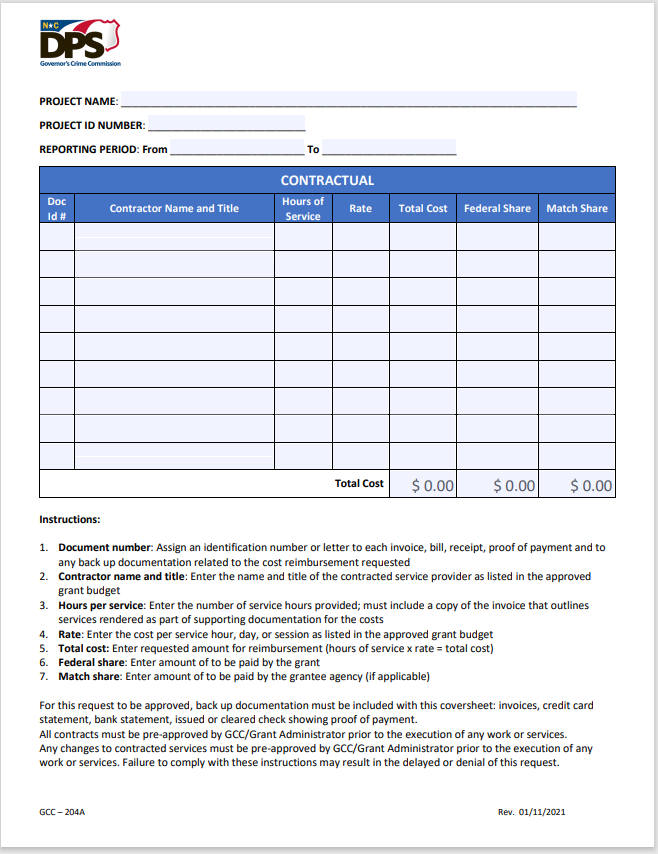 28
[Speaker Notes: BRENDA:
 
“This is an example of an expense reimbursement coversheet.”
 
“The type of expense budget line is listed in the dark blue header.  There are different forms for contractual, equipment, personnel, supplies, and travel budget lines.”
 
 “The pages in the supporting documentation need to be numbered.  In the first column you will list the page numbers from the supporting documents that correspond to that expenditure line.”
 “In the next columns, you will list the contractor's name, number of hours worked, the hourly rate, and total cost.
 
“In the last two columns you will list the federal share and the matching share of the total cost.”  That is if match is required for your project.
 
 “At the bottom of each coversheet are very important instructions on how to accurately complete each form.  So, please read the bottom of the cover pages so that you will be familiar with these instructions and what needs to be submitted with the reimbursement.”]
CONTROLLER’S Process for receiving expenditures
Print the BD-701
Print invoices and timesheets from BEACON
Send the documents to the Project Director
Project Director will complete the coversheets, ensure GCC supporting documentation is correct, and send to the Controller to upload into GEMS
Controller completes the GEMS reimbursement process
29
[Speaker Notes: BRENDA:
 
“This is the Controller’s Office process for compiling the information for the Project Director for the reimbursement of expenditures and is a recap of steps 3 and 4 in the reimbursement process.”
“The Controller will print the BD701 report.  
“They will print the invoices and timesheets from BEACON.”
“The Controller will send this information to the Project Director.”
“The Project Director will complete the coversheets, ensure that the supporting documentation is correct, and send the completed files to the Controller.”
“Please be advised, you will need a separate file for each expense category which you are requesting reimbursement.”
“The Controller’s Office will submit the reimbursement in GEMS and forward to GCC for approval.”]
KNOW YOUR BD-701
PROOF of PAYMENT
30
[Speaker Notes: BRENDA:
 
“Know your BD-701 report because it is your proof of payment for the grant expenditures.”]
STATE OF NORTH CAROLINA GENERAL LEDGER SYSTEM
PAGE:
RM XXXX
CERTIFIED
AUTHORIZED MONTHLY BUDGET REPORT
GL-BD701
BD701-04
FOR    THE    PERIOD  ENDING   MAY	31, 20xx
DETAIL REPORT
DATE: 06/02/20xx
BD701- XXX
*************** AC TUAL ******************
CURRENT	QUARTERLY	TO  DATE
** AUTHORIZED **
ENCUMBRANCES
BUDGET
BALANCE
RATE
UNENCUMBERED
ACCOUNT	DESCRIPTION
EXPENDITURES-BUDGET AND ACTUAL
EPA-TIME LIMITED SAL-REC
53
EPA&SPA-LONGVTY PAY-REC
53
SOCIAL SEC CONTRIB-RECPT
53
REG RETIRE CONTRIB-RECPT
53
MED INS CONTRIB-RECPTS
53
UNEMP COMP PAYMNTS TO DE
53
FLEXIBLE SPENDING SAVING
PERSONAL SERVICES  TRANSP-GRND - IN STATE
53
531XXX
53
53
532XXX
53
533XXX
53
534XXX
PURCHASED SERVICES
GENERAL OFFICE SUPPLIES  SUPPLIES
PC/PRINTER EQUIPMENT  PROPERTY, PLANT & EQUIP
EXPENDITURES
------------------------------------------------------------------------------------------------------------------
---------
---------
---------
----------
---------
REVENUES
INCREASE/(DECREASE)
IN FUND BALANCE
31
.,.;.a/
[Speaker Notes: BRENDA:
 
“The State sub-recipients should receive two BD-701 reports from the Controller.  One report is a consolidated report for the reimbursement period and the other shows the detail of the expense charges.”
 
“The BD-701 should list the same budget lines that you see in your budget in GEMS.”
“You only have to attach the BD701 report to one cover sheet in the reimbursement.”]
STATE OF NORTH CAROLINA GENERAL LEDGER SYSTEM
PAGE	2
XXXXXXXX
DETAIL TRANSACTION LEDGER
GL-DETAIL-LEDGER-XXXXX
GLIST
FOR THE PERIOD 05/01/20xx - 05/31/20xx
06/03/20xx
02xx
CENTER: XXXXXXXXXXXX
DEBIT
CREDIT
BALANCE
xxx.xx

xxx.xx
xxx.xx  xxx.xx

xxx.xx
xxx.xx  xxx.xx

xxx.xx
xxx.xx  xxx.xx
xxx.xx  xxx.xx
xxx.xx
xxx.xx  xxx.xx
EFF   DATE	DOCUMENT	ENTY	ADDITIONAL DESCRIPTIVE INFO
*** BEGINNING BALANCE ***
ACCT   53xxxx	EPA-TIME LIMITED SAL-RECP
05/25/20xx	xxxxxxx	NCxxxxx
05
.00
.00
xxx.xx
xxx.xx
* PERIOD BALANCE *
EPA-TIME LIMITED SAL-RECP
*** GL ENDING BALANCE ***
ACCT 53xxxx
*** BEGINNING BALANCE ***
SOCIAL SEC CONTRIB-RECPTS
xxxxxxx	NCxxxxx
ACCT 53xxxx
.00
.00
xxx.xx
xxx.xx
05/25/20xx
05
* PERIOD BALANCE *
*** GL ENDING BALANCE ***
SOCIAL SEC CONTRIB-RECPTS
ACCT 53xxxx
REG RETIRE CONTRIB-RECPTS
xxxxxxx	NCxxxxx
*** BEGINNING BALANCE ***
ACCT 53xxxx
.00
.00
xxx.xx
xxx.xx
05/25/20xx
05
* PERIOD BALANCE *
*** GL ENDING BALANCE ***
REG RETIRE CONTRIB-RECPTS
31
ACCT 53xxxx
MED INS CONTRIB-RECPTS
xxxxxxx	NCxxxxx
*** BEGINNING BALANCE ***
ACCT 53xxxx
.00
.00
xxx.xx
05/03/20xx
05
* PERIOD BALANCE *
xxx.xx
MED INS CONTRIB-RECPTS
*** GL ENDING BALANCE ***
ACCT 53xxxx
*** BEGINNING BALANCE ***
FLEXIBLE SPENDING SAVINGS
xxxxxxx	NCxxxxx
ACCT 53xxxx
.00
.00
05/25/20xx
05
xxx.xx
* PERIOD BALANCE *
xxx.xx
FLEXIBLE SPENDING SAVINGS
*** GL ENDING BALANCE ***
ACCT 53xxxx
32
[Speaker Notes: BRENDA:
 
“This is an example of the Detail Report.  It shows the vendor and the dollar amount paid to the vendor separated by expense categories.”
 
“Please make sure you are familiar with how to interpret the reports.”]
CONTROLLER REMINDERS
Scan coversheets and backup documents as one file
Questions or Concerns about Budgets and Accounts Payable should be directed to Budgets and Accounts Payable not the Controller
Issues with your BD-701 directed to Budgets and Accounts Payable
Respond to emails from the Controller team in a timely manner
33
[Speaker Notes: BRENDA:
 
“Here are a few reminders that will assist the Controller’s Office with preparing your reimbursements.”
 
“Please scan coversheets and supporting documentation as one pdf file for each expense category that you are requesting reimbursements.”
 
“Any questions or concerns about what is reported on the BD701 report should be directed to the Budgets and Accounts Payable Office.”
 
“For timely submission and approval of your reimbursements by the Controller, please make sure that you respond to any emails from the Controller’s Office in a timely manner.”]
Reimbursement
Reimbursements are to be submitted monthly, by the last day of the month, for actual expenses made during the previous month

If submitted on time, it is the Grants Management Team’s goal to have the first touch of the reimbursement within 10 days of submitting.  This means the reimbursement will be approved, require modifications, or be denied

Final reimbursement is due 60 days after the end of the period of performance
34
[Speaker Notes: BRENDA:

“Here are a few important facts and reminders concerning reimbursements.”
 
 “Reimbursements are due monthly and are due by the last day of the month following the date of the actual expenditures.”
 
 “If you submit your reimbursements on time in GEMS, your Grants Administrator’s goal is to approve the reimbursement, require modifications to the reimbursement, or to deny the reimbursement within 10 days of it being submitted to GCC.”
 
 “Reimbursements submitted and approved by 11:00 am on Friday are paid out the following Tuesday.  There are some exceptions at the end of the state fiscal year.”
 
 “Final reimbursements will need to be submitted within 60 days after the end of the period of performance.   However, if all documentation is complete and in order, you may submit the final reimbursement earlier.  You do not have to wait the entire 60 days to submit your final reimbursement.”
 
“The last reimbursement needs to be marked final in GEMS.  This will let the Grants Administrator know that the project is ready for closeout.”
 
 “This completes the presentation on Fiscal Responsibility.  Now, I would like to turn the presentation back over to Paris.”]
Deadlines and LimitationsStandard Operating Procedures
35
[Speaker Notes: PARIS:
 
“Thank you, Brenda.”
 
“Now I would like to talk about Deadlines and Limitations:  Standard Operating Procedures.”]
Deadlines
36
[Speaker Notes: PARIS:
 
“It is very important that you know your deadlines, and this is for all grants.  The final Budget Adjustment for grants closing September 30th must be submitted 90 days prior to closing of the grant.  So, three months out review your budget ensuring you have enough funds and quantities on each line items to finish out the grant.”
 
“Your final reimbursement is due 60 days after the end of the period of performance.  Please ensure that you submit all the documentation necessary to receive full payment for your reimbursement. (Proof of payment, canceled check, and/or bank statements).”  Please remember to mark the last reimbursement submitted as “final” in GEMS.]
Conference Limitations
37
[Speaker Notes: PARIS:

“These are conference limitations when you are the host of a conference.  Please keep these limitations in mind.”]
Procurement Limitations
38
[Speaker Notes: PARIS:
 
“Please follow your state procurement policies.”]
Q & A
39
[Speaker Notes: PARIS:
 
Now I will open the lines for live Q&A.
 
(Read Chat questions)]
GRANTS ADMINISTRATORSDIRECTORY
40
[Speaker Notes: PARIS:

“Grants Administrators Directory”]
[Speaker Notes: PARIS:
 
“When new Grants Administrators start with GCC and when new grants are opened, projects will be assigned or reassigned to the Grants Administrators and the subrecipients will receive an introductory email with the Grant Administrator’s name, contact information, and other important grant information.”
 
Emphasize, “We are here to help your project be successful!”]
Governor’s Crime Commission
THANK YOU FOR ATTENDING THE GCC DPS and STATE TRAINING BREAKOUT
42
[Speaker Notes: PARIS:
 
“This completes today’s workshop presentation.”
 
“The sessions will be posted to the GCC website and additional training will be available through the LMS training modules you will receive an invitation with instructions on how to access.”  
 
Remember the Grants Writing Workshop will be on Wednesday, October 12, 2022, at 9:00 am.
 
“Thank you for your time and participation and we hope you a great afternoon.”]